Learning Networks through Regressions
Farrokh Alemi, PhD
Learning Network Structure
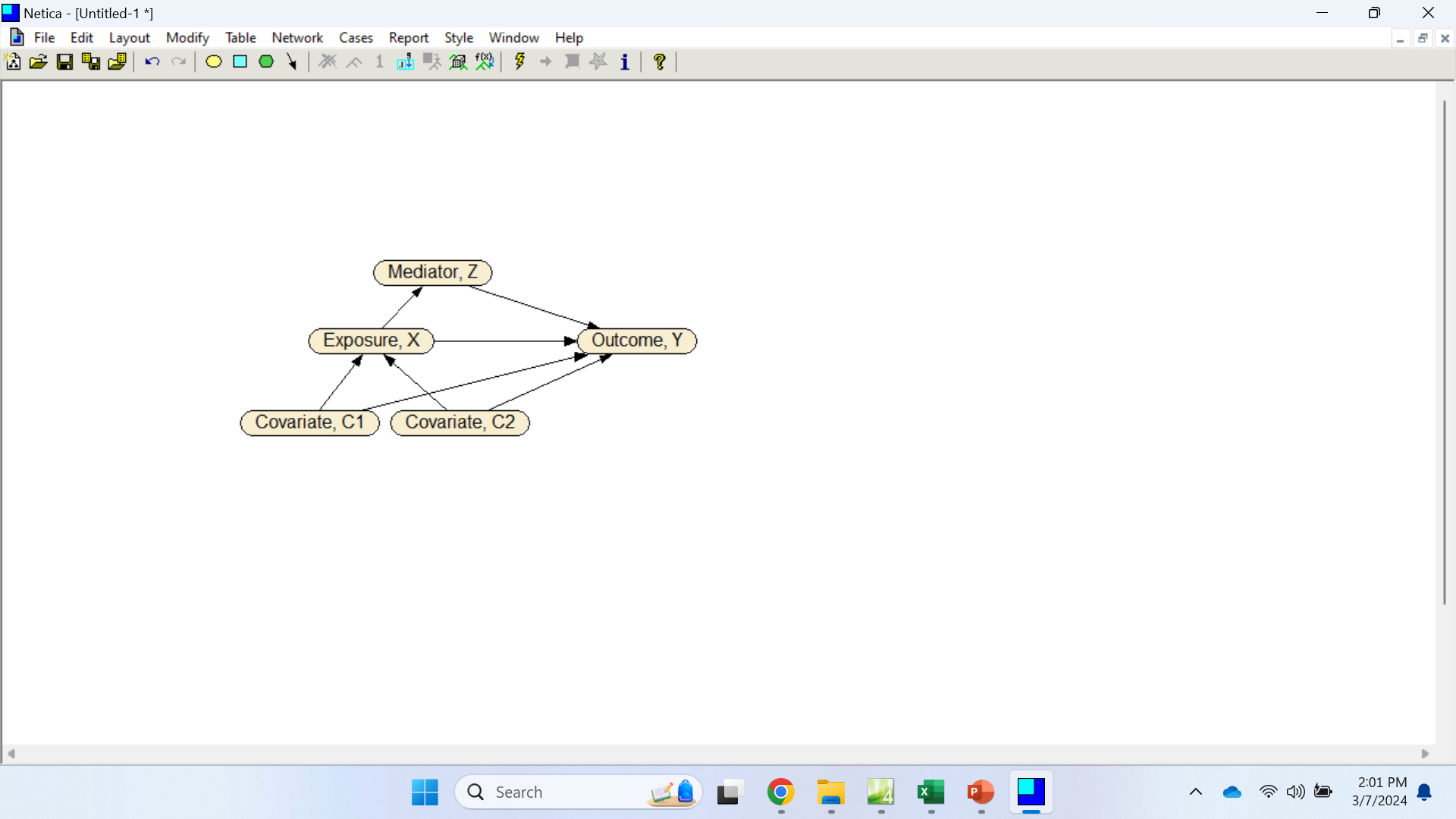 [Speaker Notes: This slide shows the chain of regressions and the associated network.  Each node is regressed on all of the variables preceding it.  All regressions explain moderate to high percent of variations in the response variables.  Highlight R-square.  All coefficients of standardized variables are clinically meaningful, above 0.01 or 0.05, depending on what matters. 

Outcome Y is regressed on Covariate C1, Covariate C2, Exposure X, and Modifier Z, which are all significant non-zero direct predictors of Y.  Highlight the arcs going from C1, C2, X and Z to Y and corresponding coefficients in column heading outcome Y.  The on-zero and statistically significant coefficients for this regression are shown in the table below the network.  Highlight the first column of the table as you move from corresponding node to the outcome Y.  The Exposure variable X is regressed on covariates C1 and covariate C2 and both are statistically significant and non-zero.  Highlight the Exposure column and the arcs going into X, as you highlight the coefficients in the column labelled exposure X.  The mediator variable Z is regressed on exposure variable X, covariates C1 and covariate C2, but only X is a direct predictor and will be non-zero coefficient in the regression.  Highlight the column in the table with column heading Mediator Z. Highlight X, arc from X to Z, C1 and arc from C1 to X, C2, and arc from C2 to X; but then turn put a do not enter when highlight reaches X, remove highlight from the arc and do not enter, remove C1 and C2 from highlights.  In these highlights always proceed in highlighting the corresponding node and arc when the coefficient in the table is highlighted.]
Estimating Distribution of Y
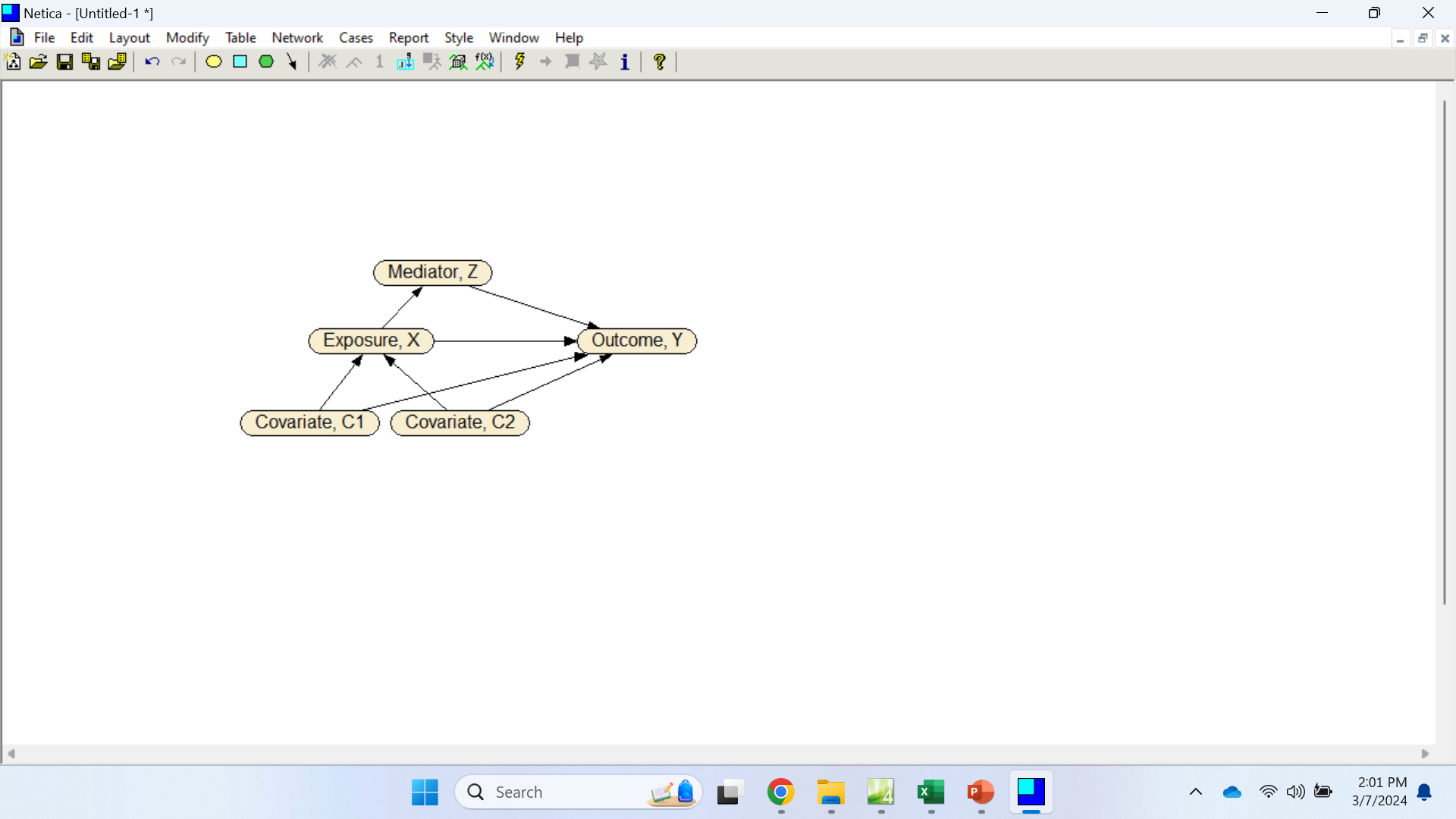 [Speaker Notes: The joint distribution of the variables is estimated from the regression equations.  First a factorial combination of direct predictors of a variable is created.  Here we have 4 variables predicting Y.  Highlight covariate C1, Covariate C2, exposure X, and mediator Z one at a time in both regression table and combination table.  A factorial combination is created by examining all possible combination of direct predictors.  Show first row where all variables are present and set to 1. Show the second row where one variable is missing from first row.  Keep showing the table until all rows are shown.]
Estimating Distribution of Y
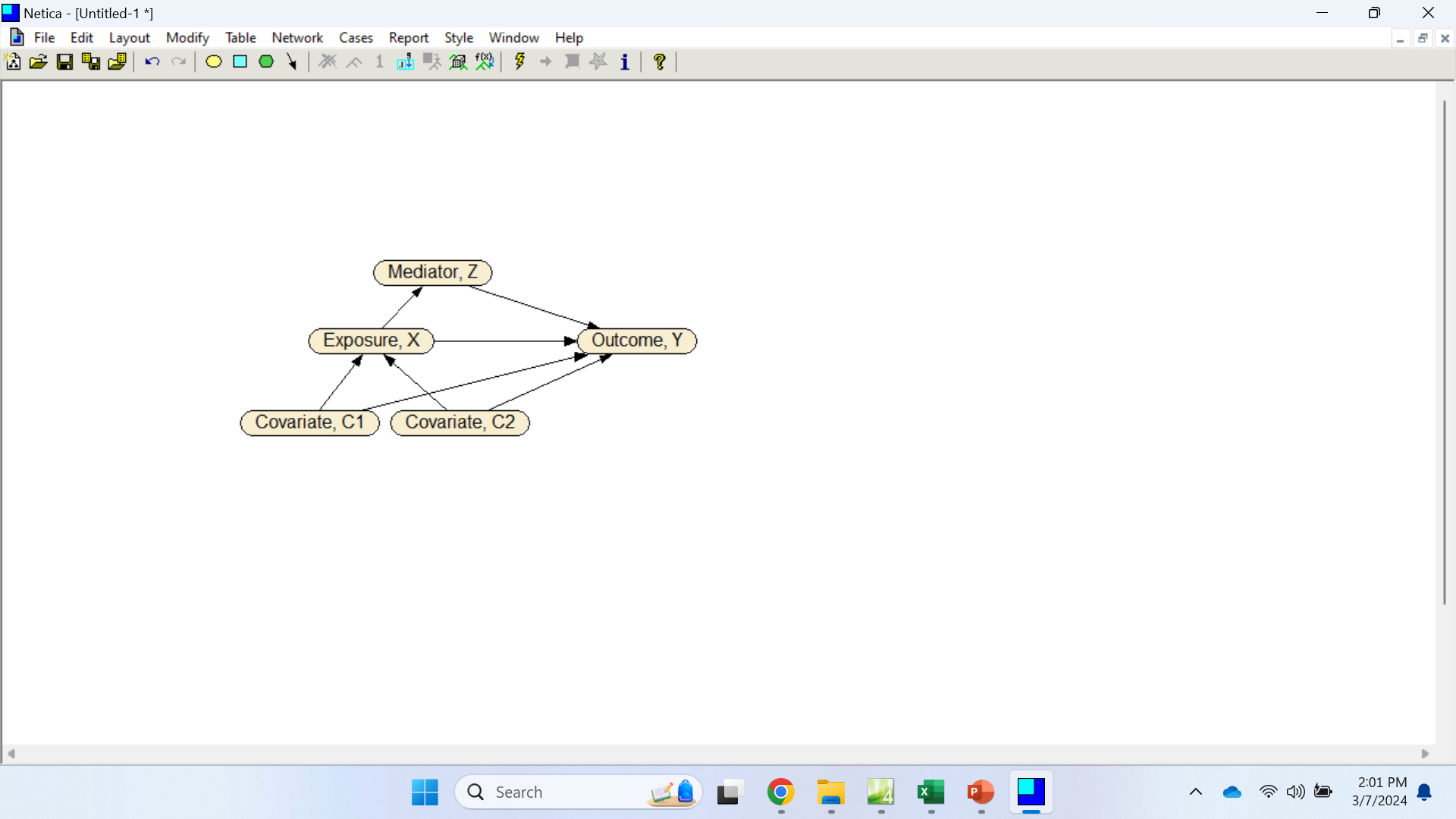 [Speaker Notes: The regression equation is used to calculate the probability of the outcome.  First draw and arrow from 0.3 to beta zero and replace betta zero with 0.3.  Then draw an arrow from 0.12 to beta 1 and replace beta 1 with 0.12.  Then draw an arrow from 1 in covariate 1 to C1 and replace it with 1. Then draw and arrow from 0.22 and replace beta 2.  Then draw an arrow from 1 under covariate C2 and replace it with 1. Continue in this fashion until z is replaced.  Next draw and arrow from the equation to 0.77 and show that this regression equation calculates to 0.77.  Repeat this for 2nd row in faster pace.  Repeat this for 3rd row in still faster pace.  Fill in the rest in the next slide.]
Estimating Distribution of Y
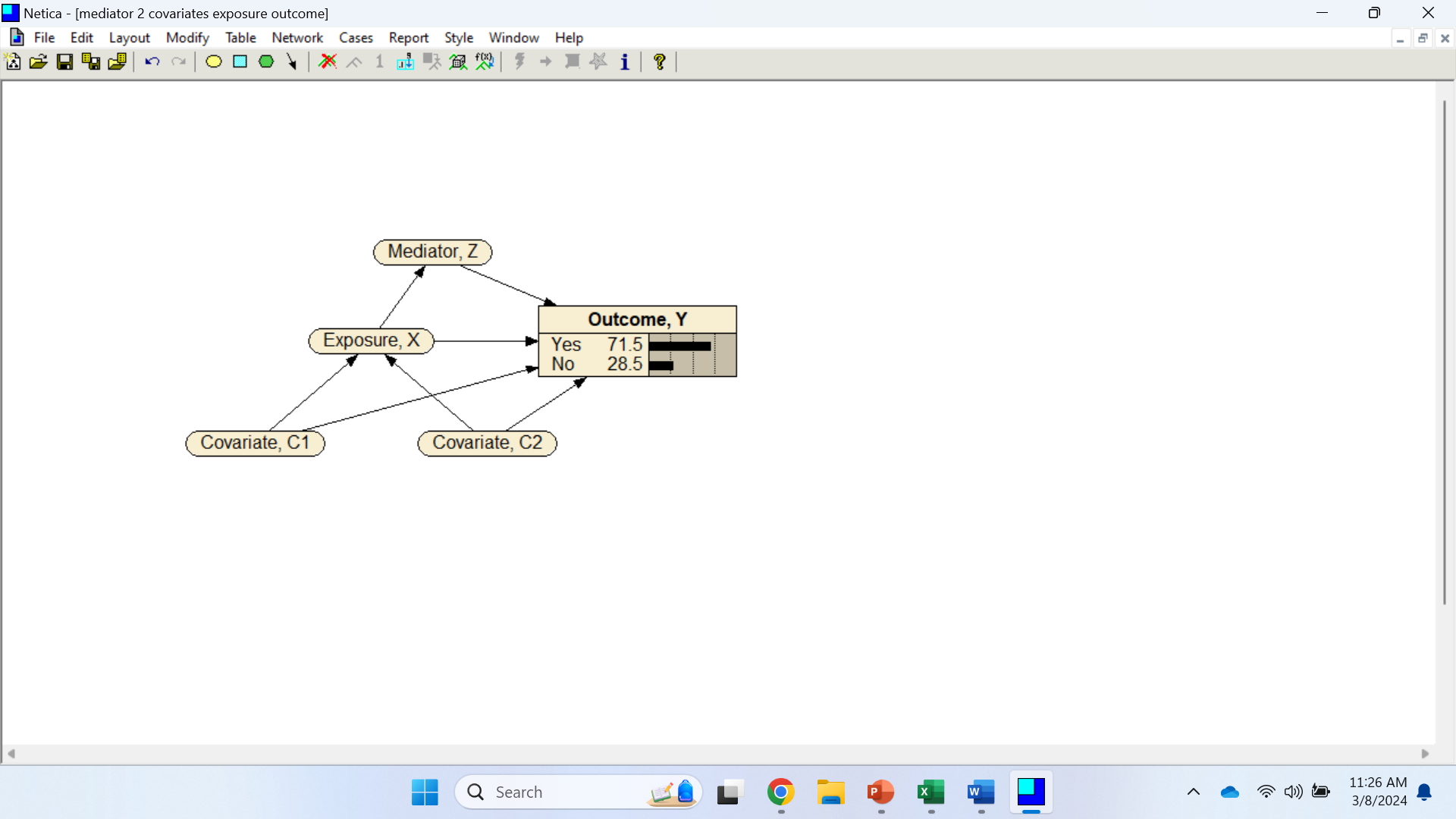 [Speaker Notes: The regression equation is used to calculate the probability of the outcome.    The average probability of Y occurring is 71.5%.]
Estimating Distribution of X
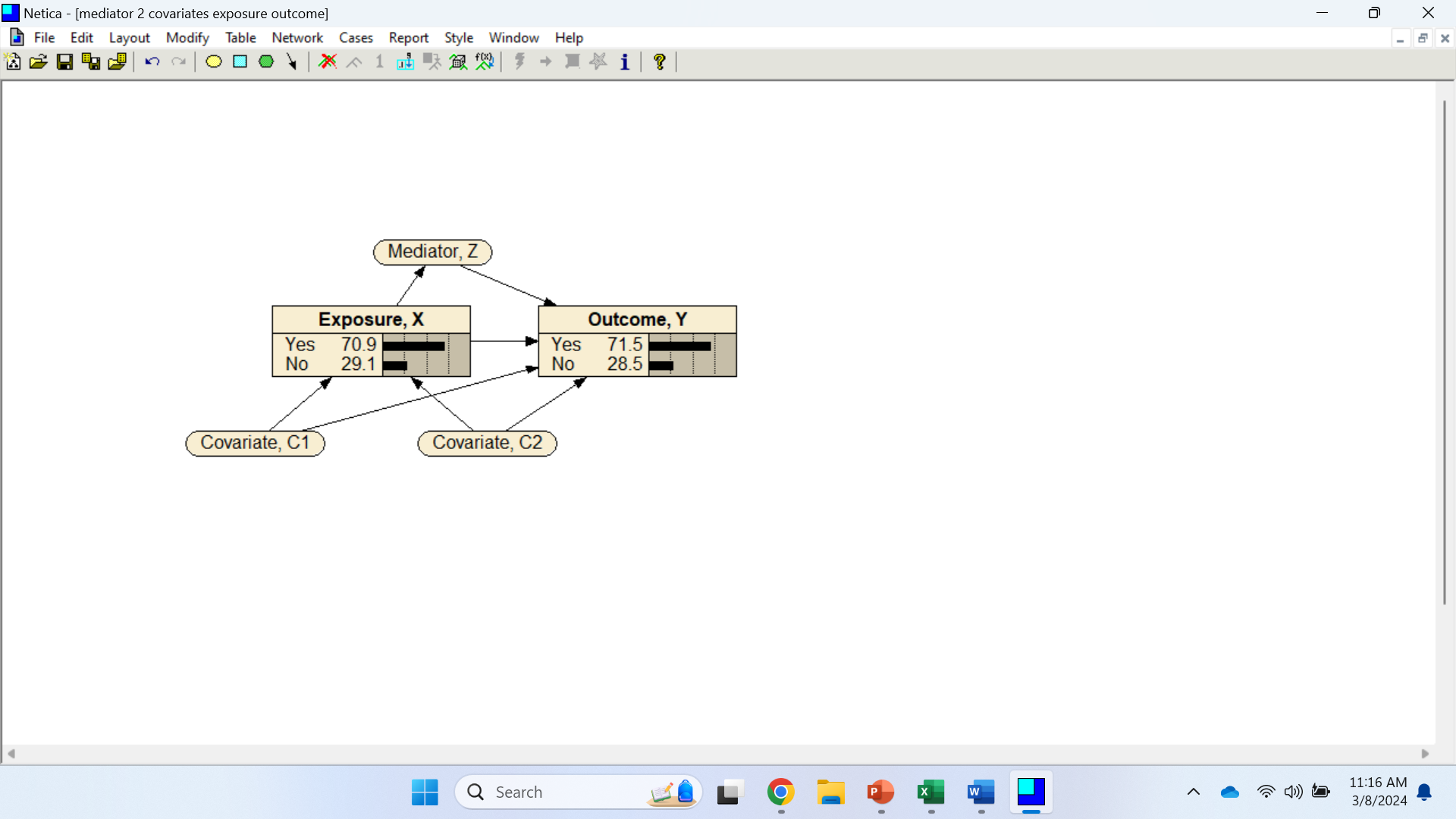 [Speaker Notes: The regression equation is used to calculate the probability of the exposure variable X as a function of two predictors C1 and C2.  When C1 and C2 are present, this probability is calculated from the regression equation to be 0.79.  Highlight 0.12 and 0.85 and 0.35 in the regression table then in the top equation and then show 0.79 in the top table.  Repeat for when C1 is present C2 is absent, highlighting 0.12, 0.85 in regression table and in second equation and then enter 0.73 into the table.  Repeat for when C2 is present and C1 is absent, using the third equation.  Repeat for when both C1 and C2 are absent, using the last equation.  Show equations only when necessary for calculations]
Estimating C1 Distribution
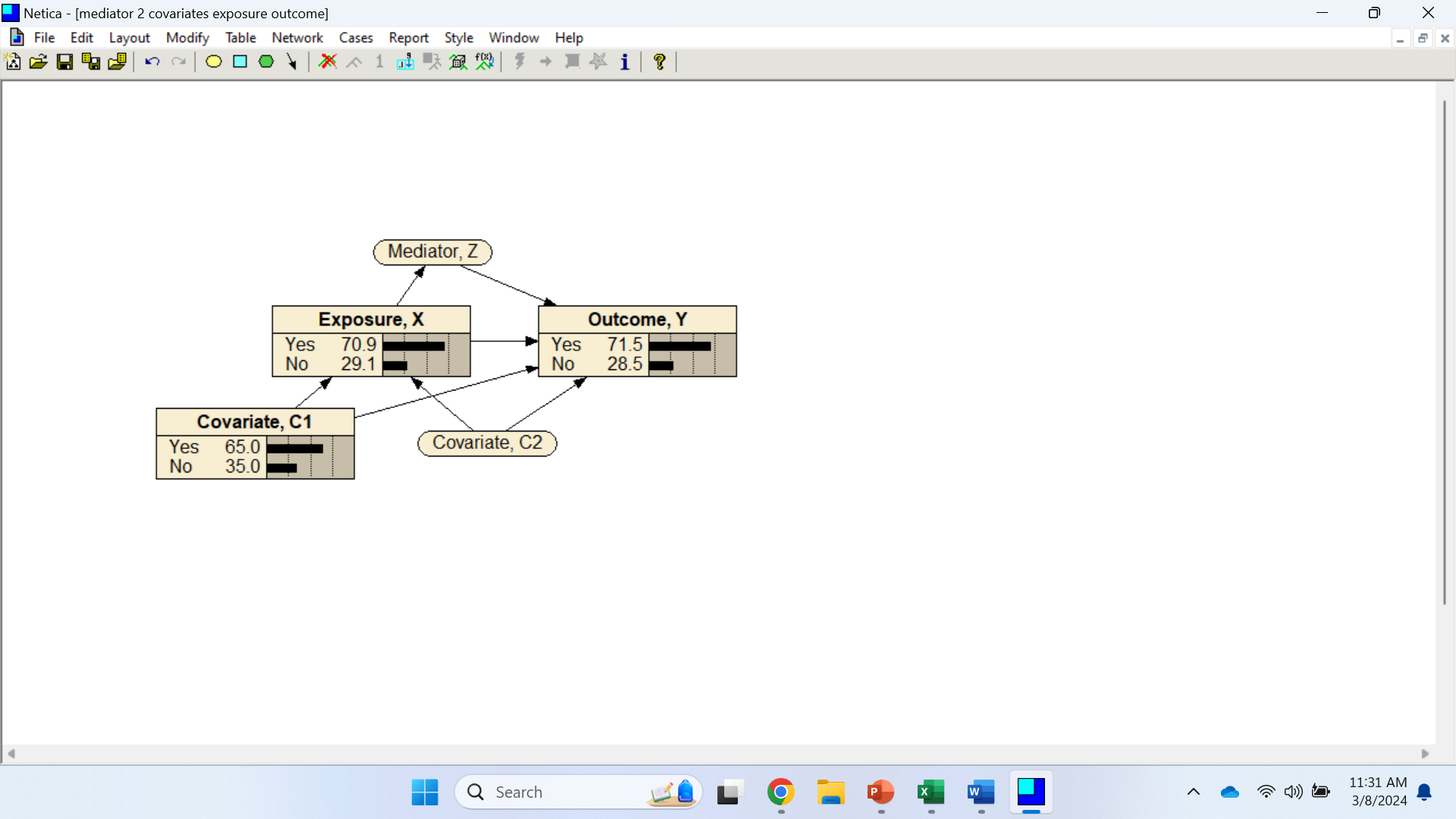 [Speaker Notes: The regression equation is used to calculate the probability of the Covariate C1.    Show an arrow going from 0.6 to 0.6 in the equation.]
Estimating C2 Distribution
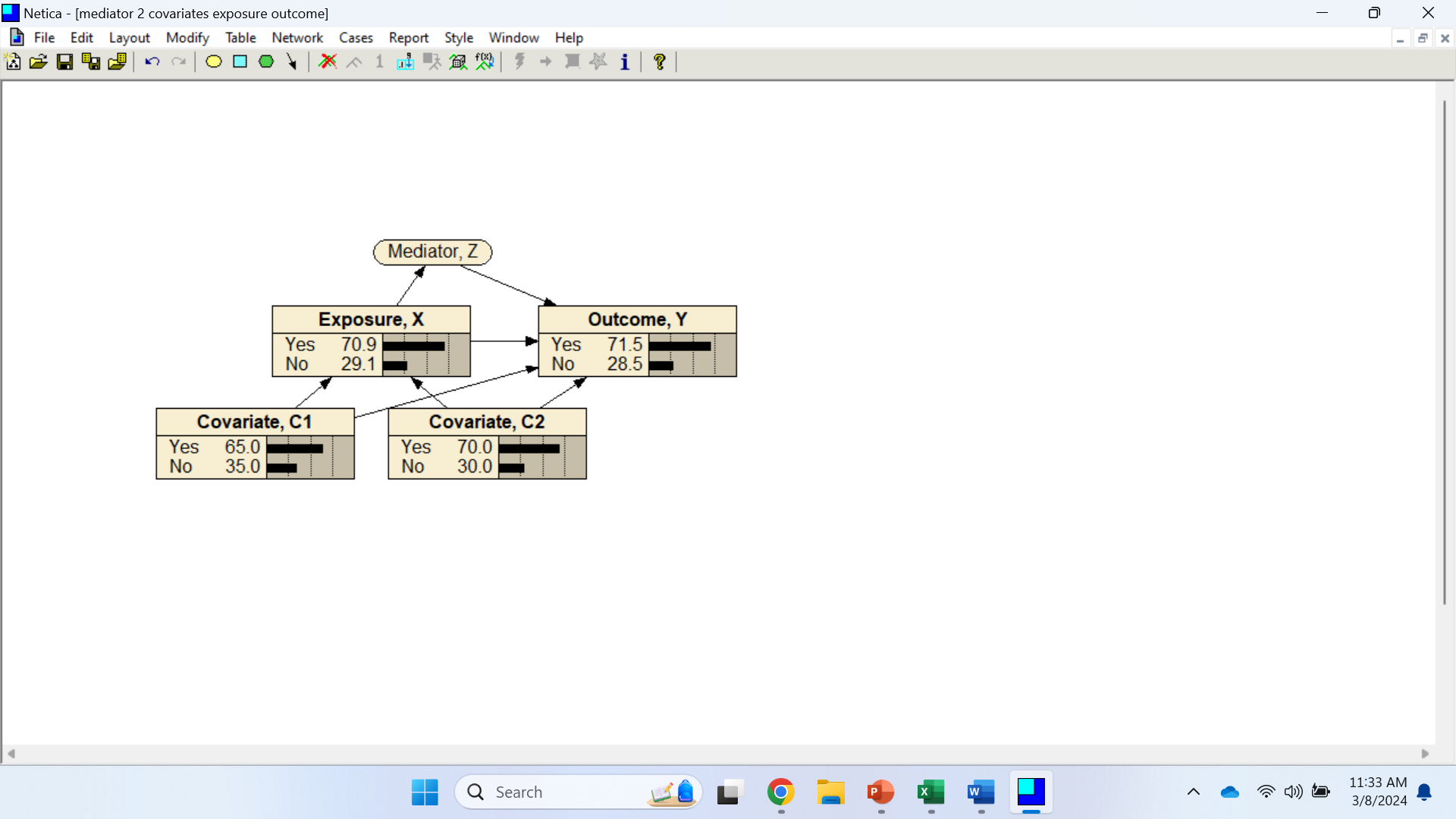 [Speaker Notes: The regression equation is used to calculate the probability of the outcome.]
Estimating Z Distribution
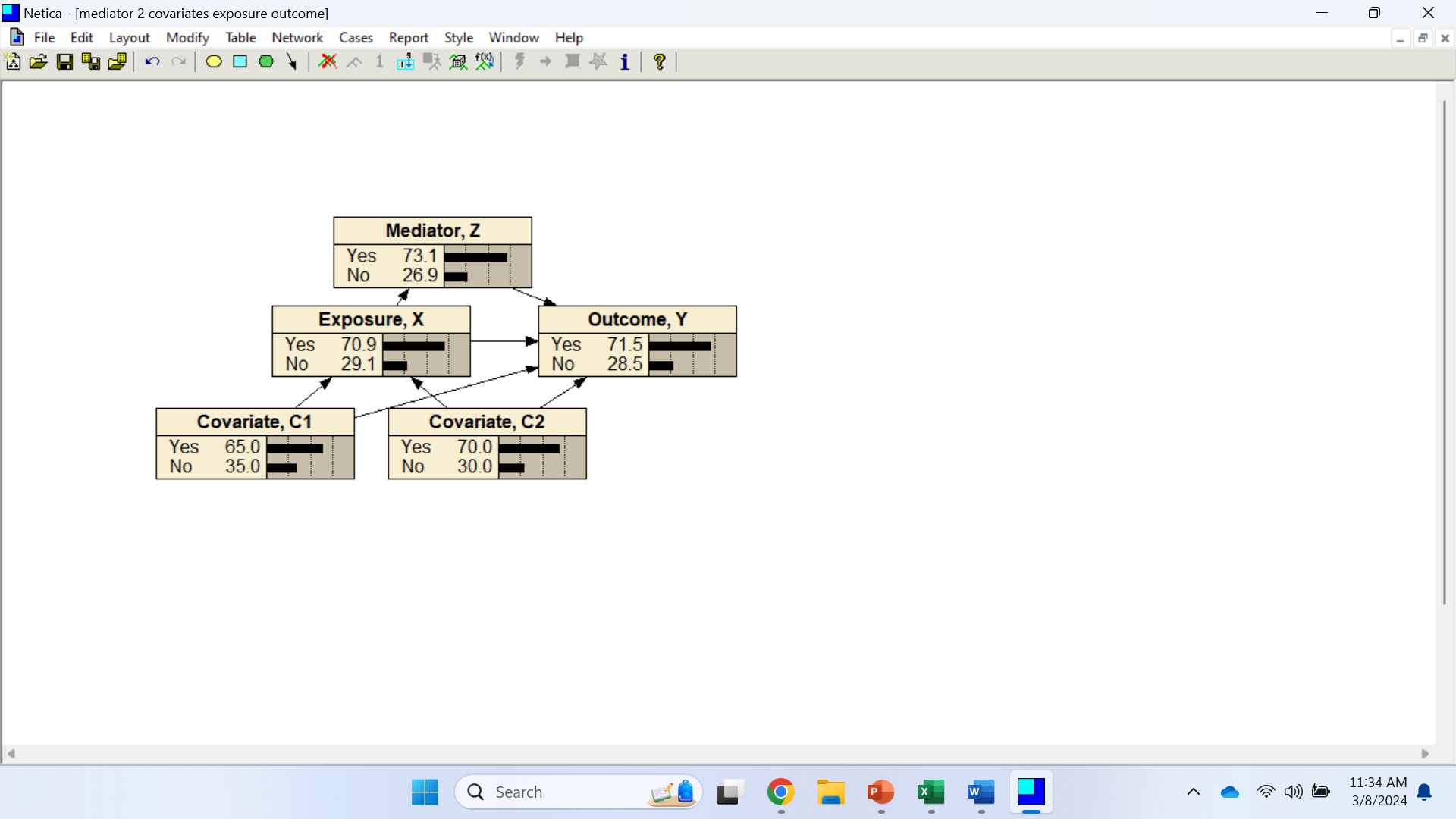 [Speaker Notes: The regression equation is used to calculate the probability of the mediator Z.  When X is present, this probability is calculated from the regression equation to be 0.78.  Highlight 0.45 and 0.82 in the regression table and in the top equation.  Then show 0.78 in the top table.  Repeat for when X is zero, highlighting 0.45 in regression table and lower equation and then enter 0.61 into the table.]
Learned Network
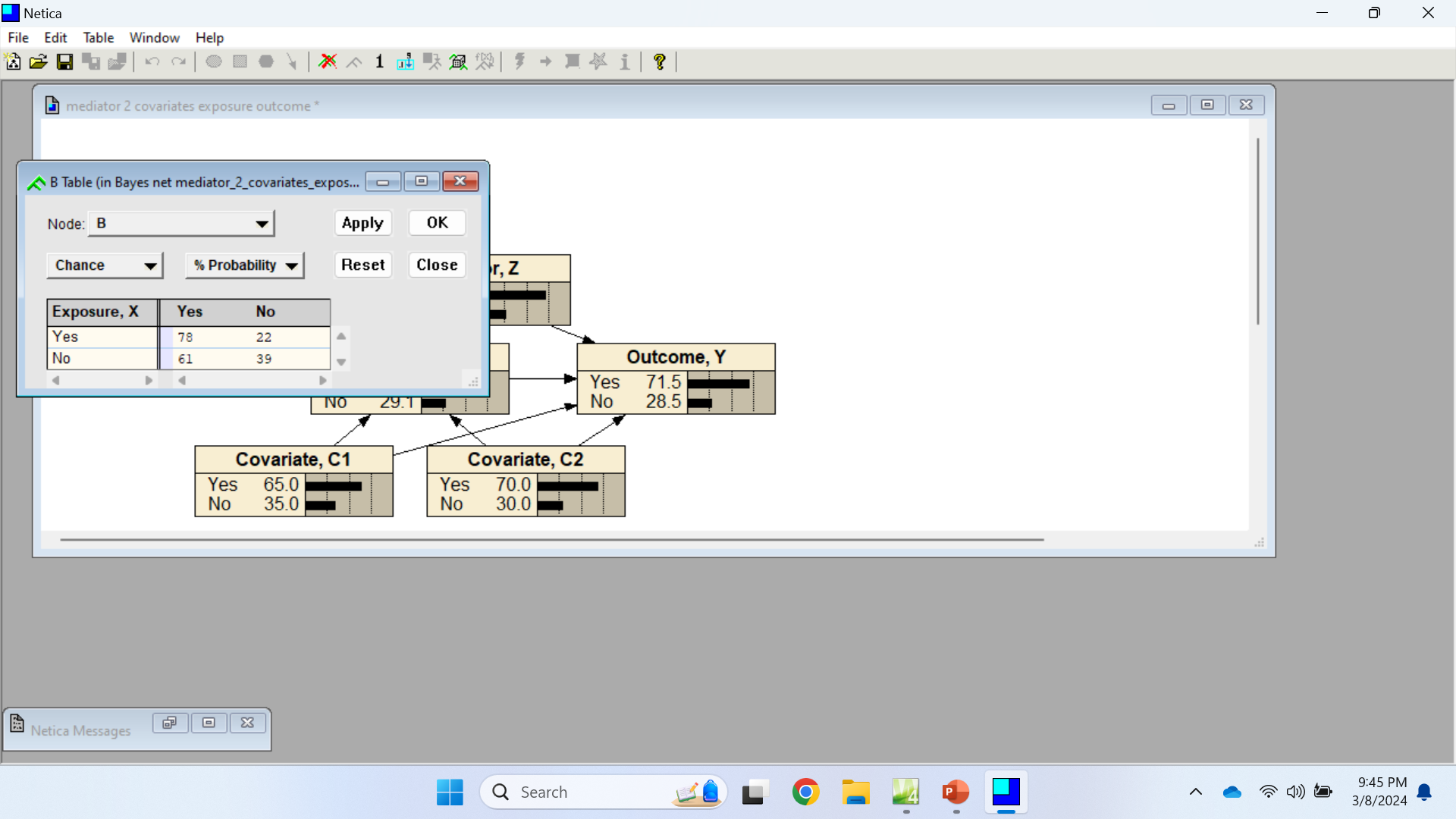 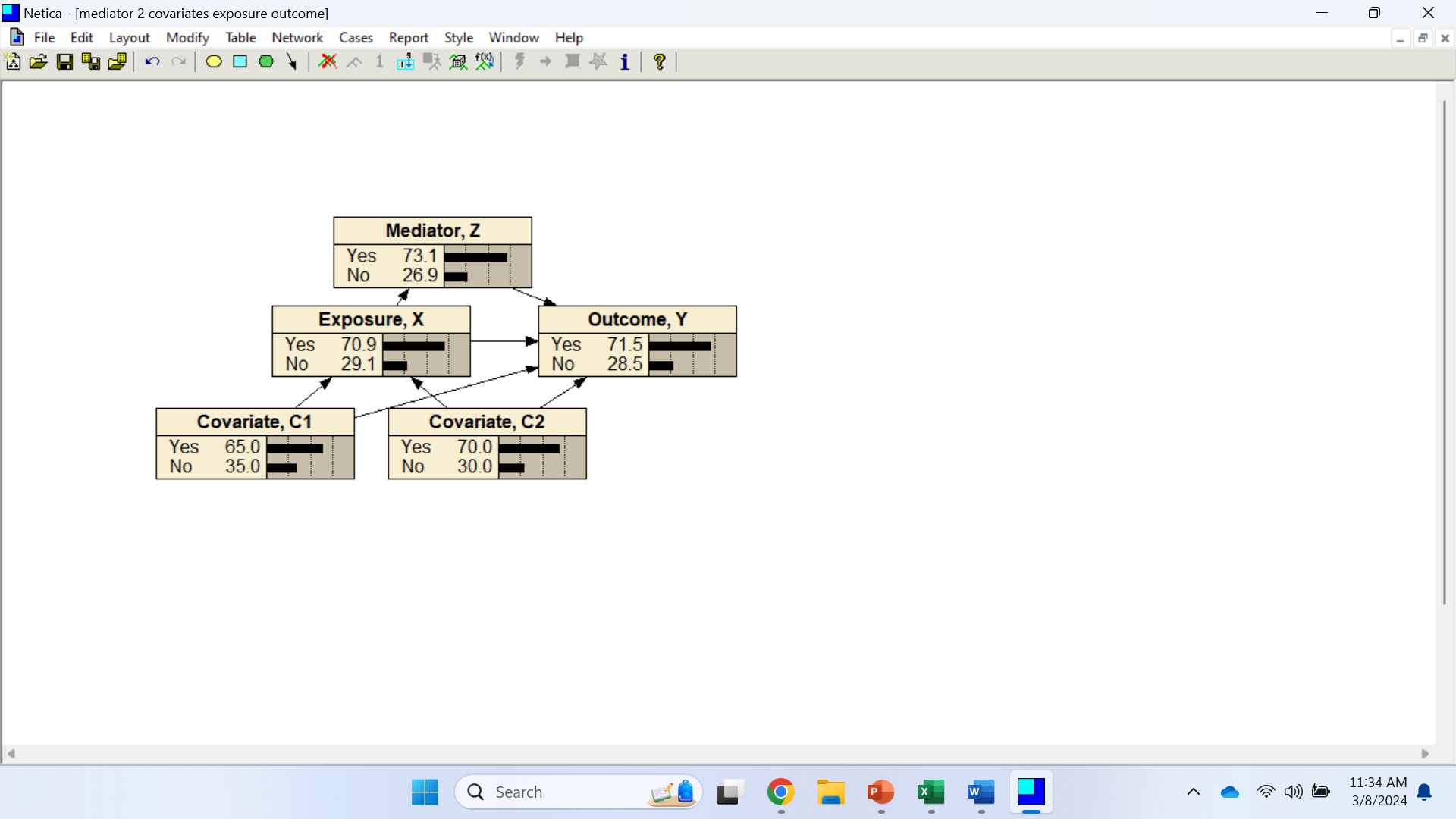 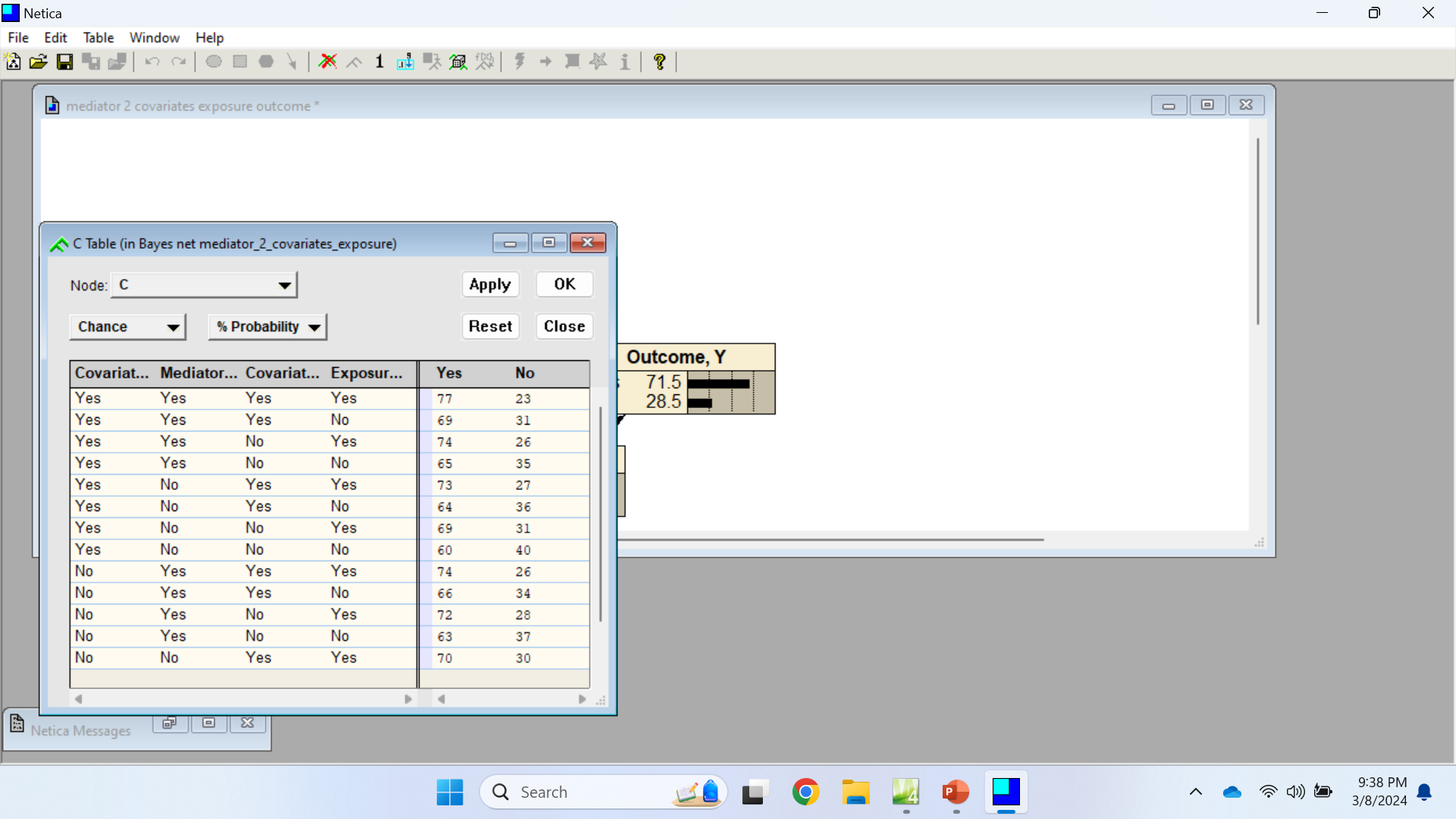 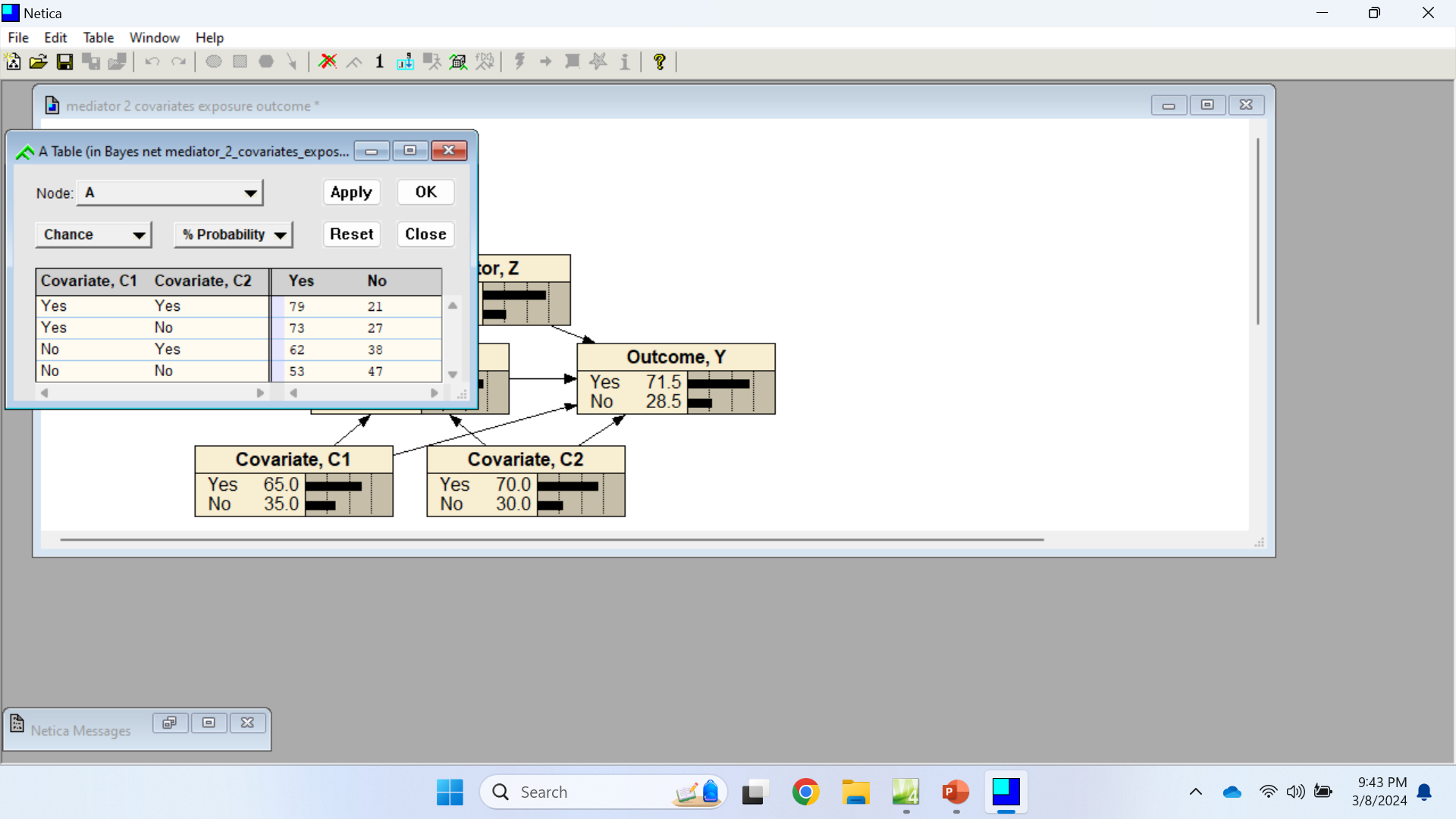 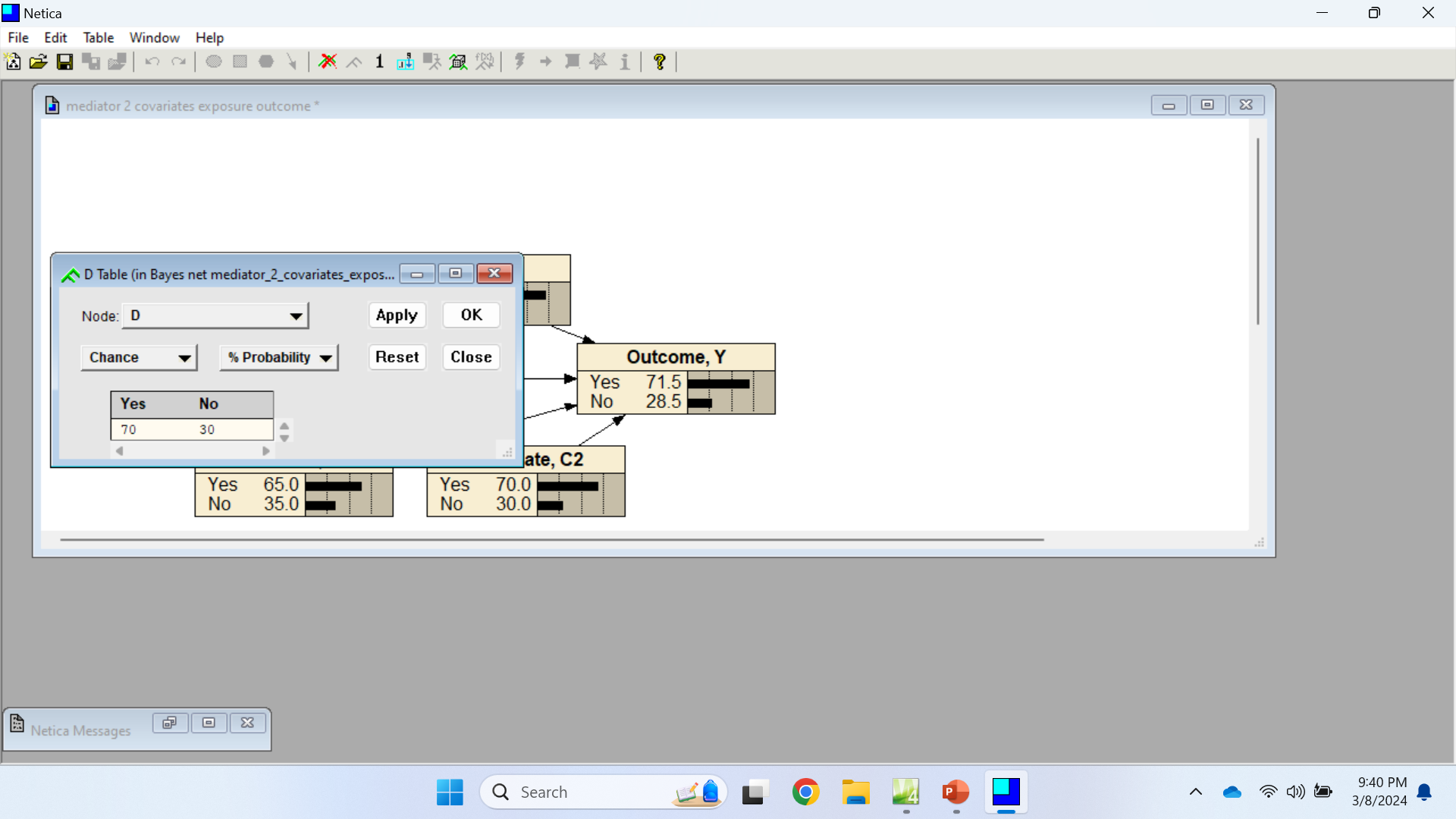 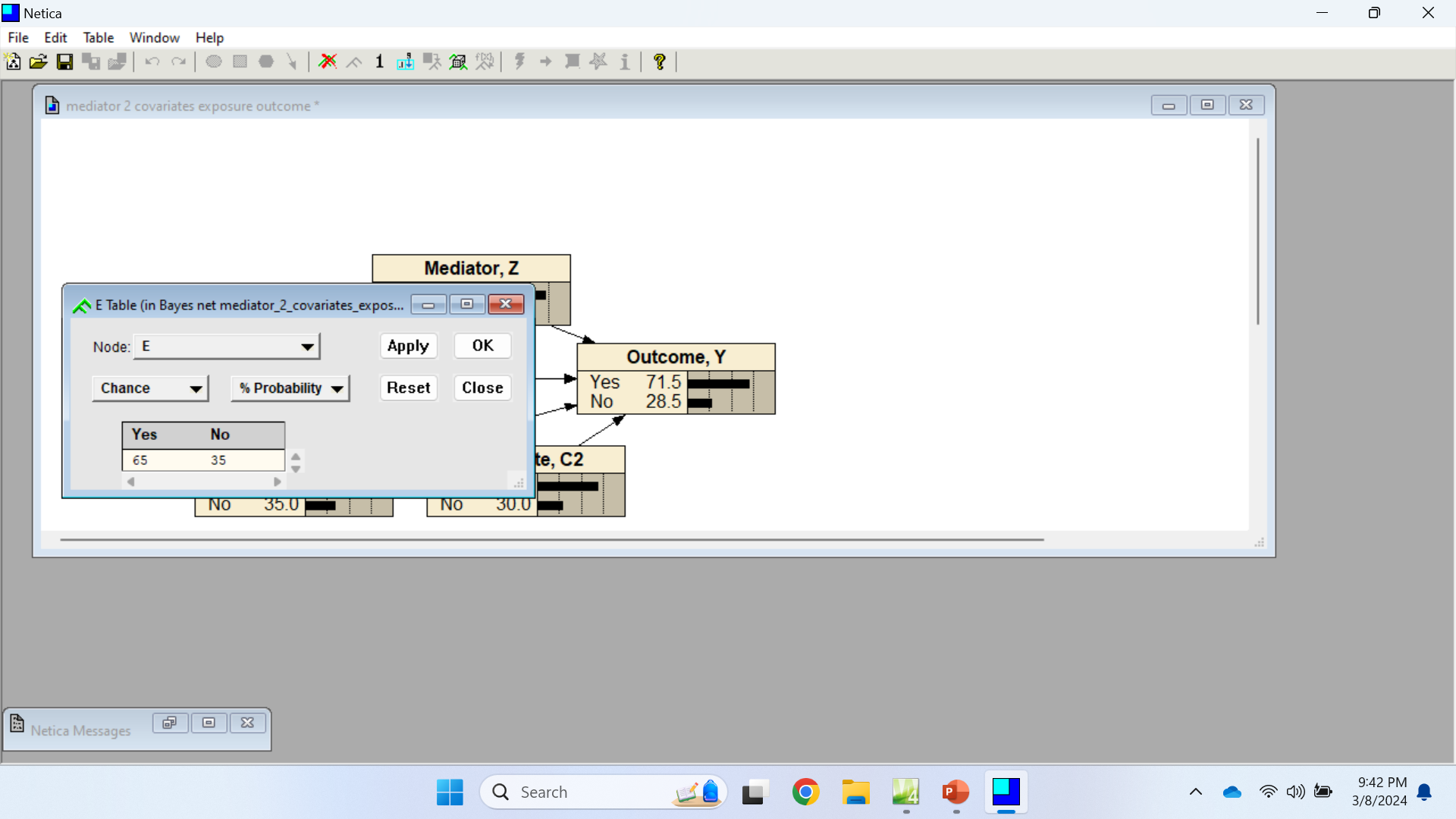 [Speaker Notes: We have learned the structure and parameters of the network from its associated regressions.]